How NextUp Transition Curriculum Can Enhance Your School’s Transition Program and Services
Presented by: Corey Fineran, CEO and Tawny Fineran, Sales Director
NextUp’s Misson
To serve educators and students by providing adaptable, comprehensive, and relevant transition curriculum to promote competitive employment, post-secondary training, and independent living success. 

NextUp was created by experienced transition educators and professionals with a passion for student success.
Meet the NextUp Co-Founders
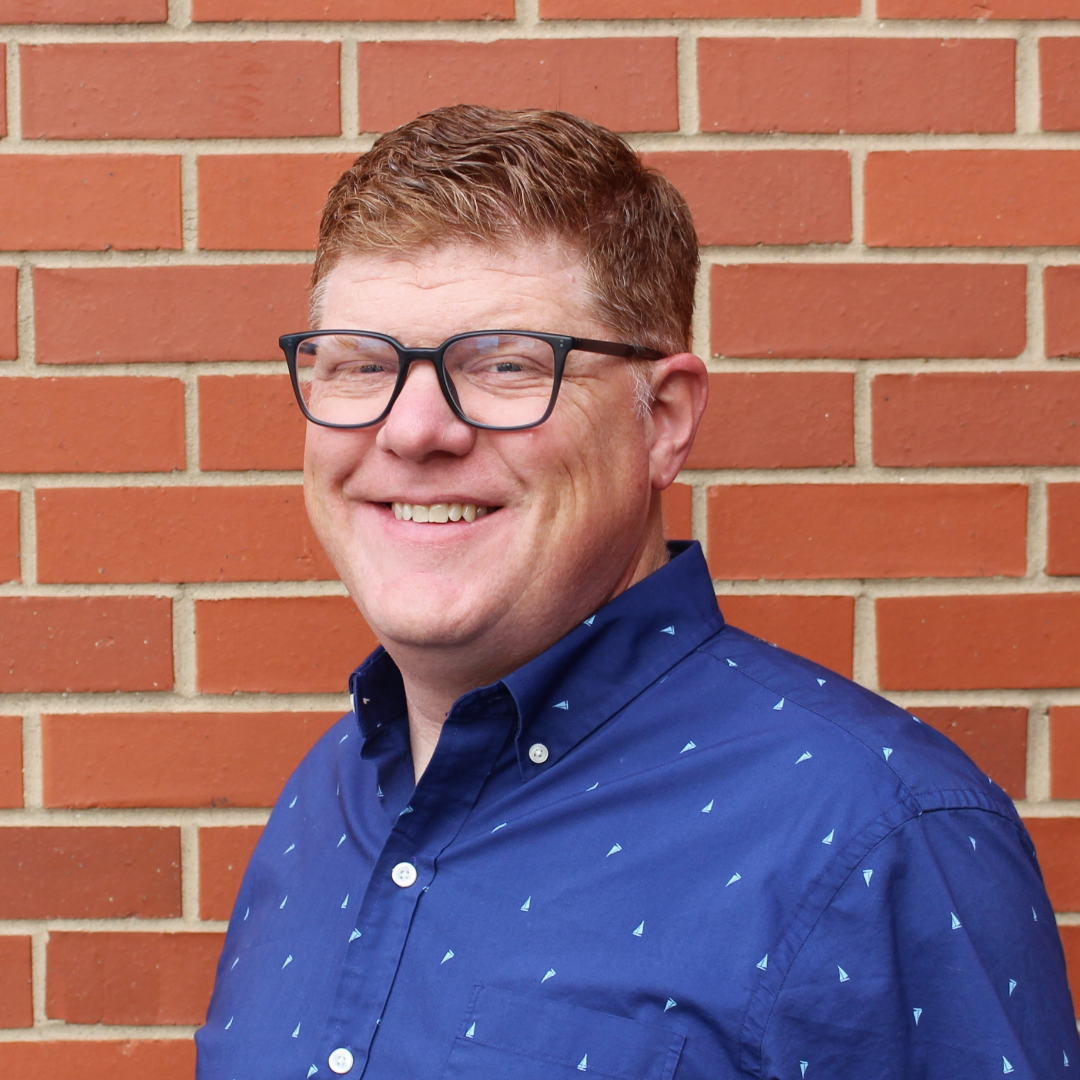 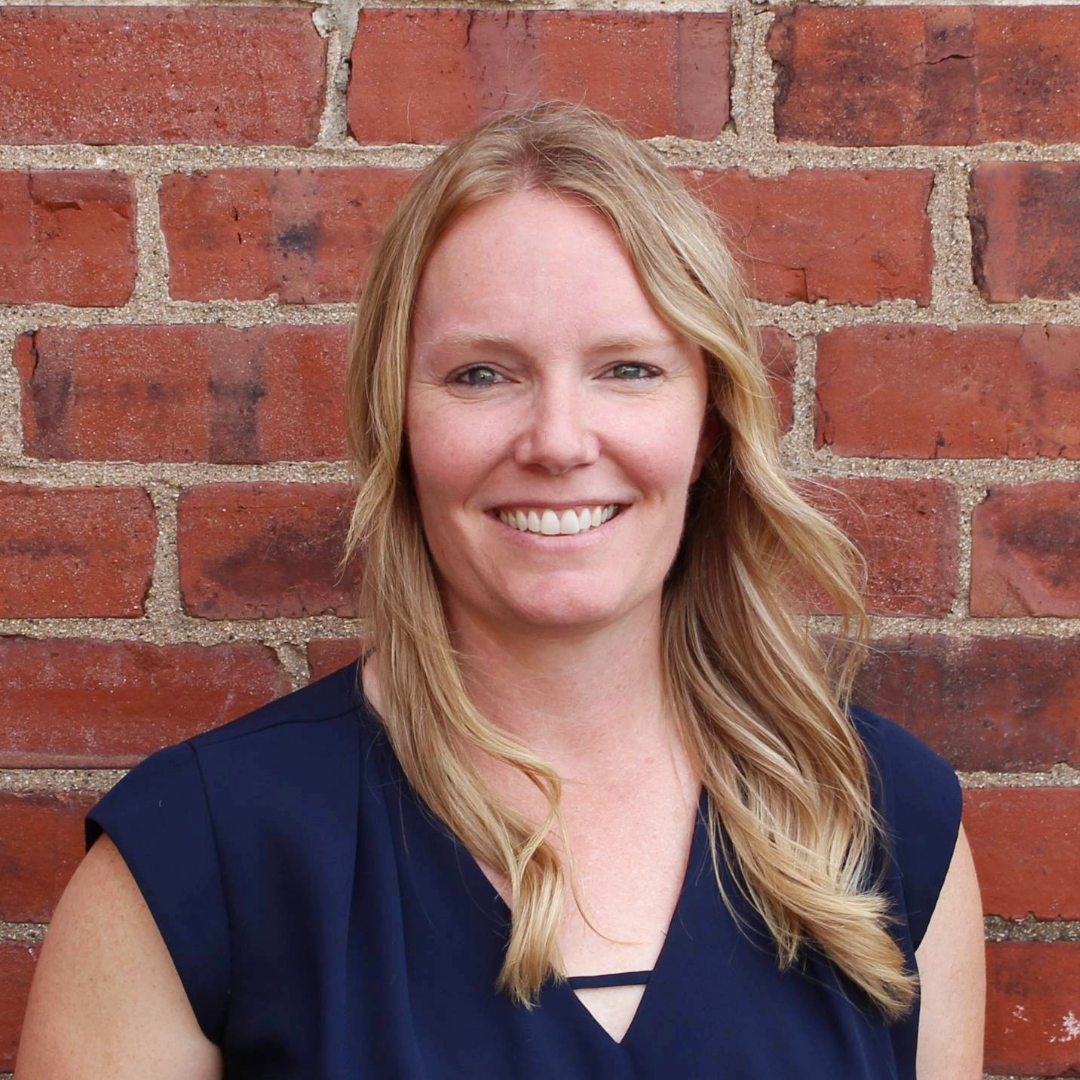 Corey Fineran                                      Lindsay Zerull
NextUp Product Features
Engaging Online Video Lessons
Adaptable Lesson Plans
Leveled Extension Activities
Assessments
Pre- and post-lesson, informal transition, and growth assessments
LMS Compatibility
Unlimited Users per Campus
Standards Aligned
Student Business Platform
Online Job Application Simulator
NextUp Portal Tour
www.NextUp.work
Transition Planning Resources
http://transitioncurriculum.com/transitionplanning
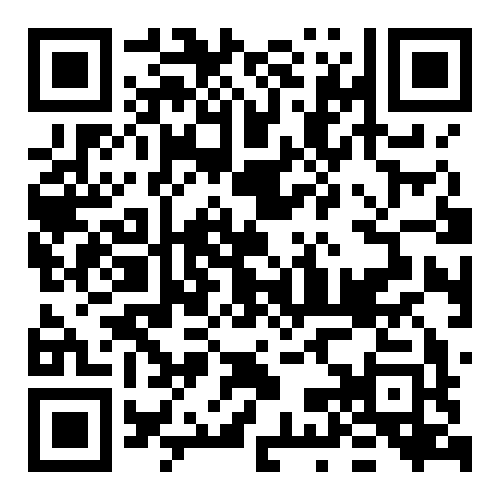 Student Business Resources
http://transitioncurriculum.com/studentbusinessresources
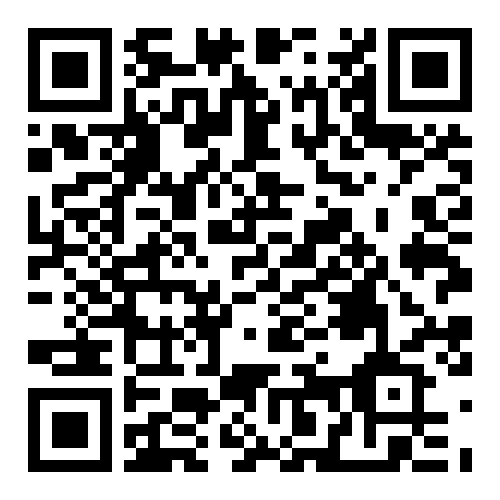 Request a Free NextUp Lesson!
Thank you!
Contact:
Corey.Fineran@transitioncurriculum.com
Tawny.Fineran@transitioncurriculum.com


Resources:
http://transitioncurriculum.com/conference